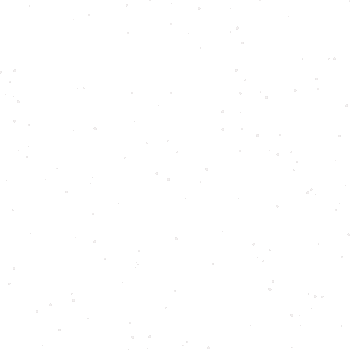 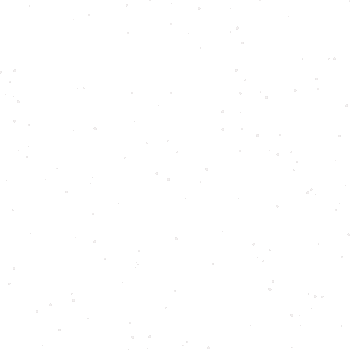 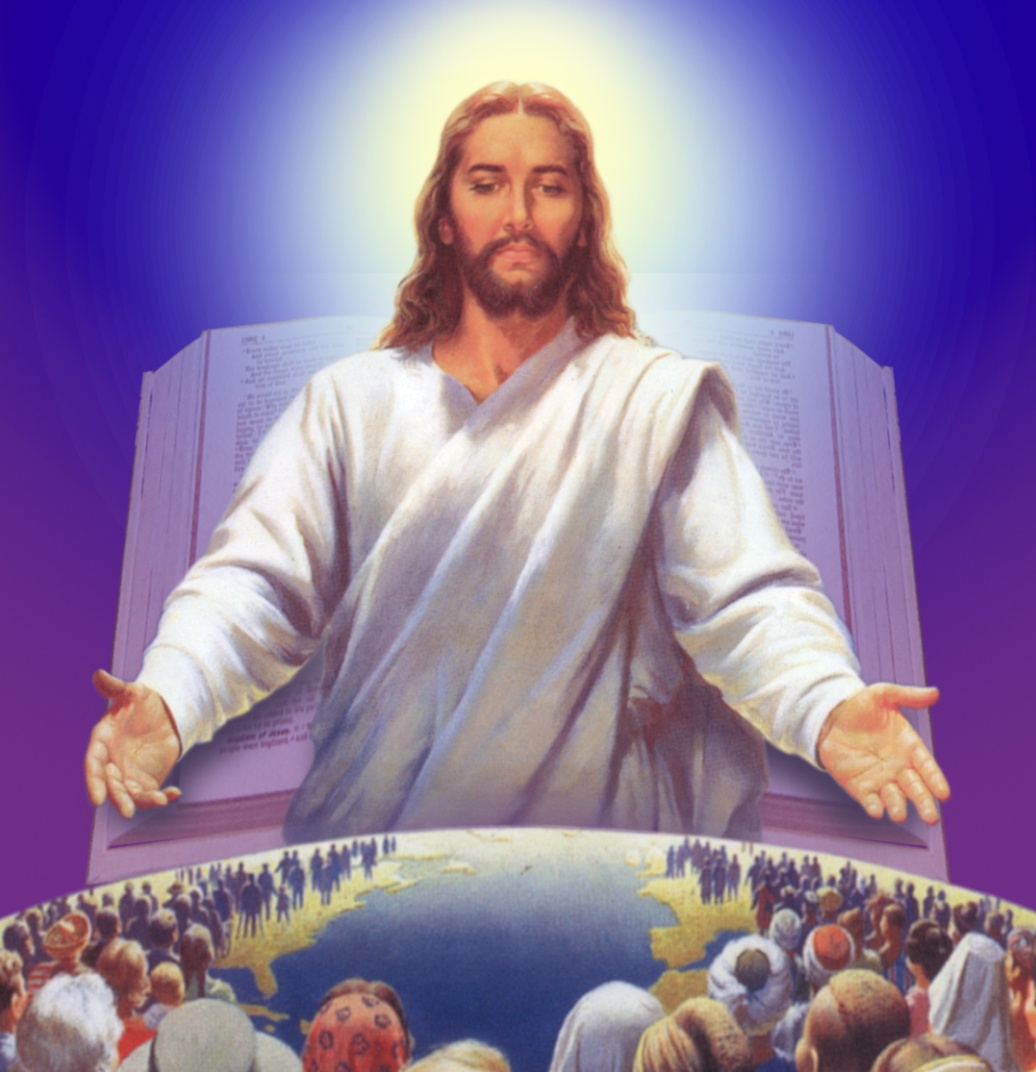 c£bpsS ]mXbnÂþ4
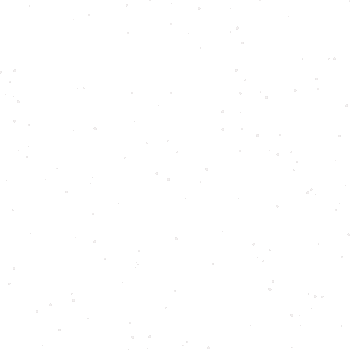 4
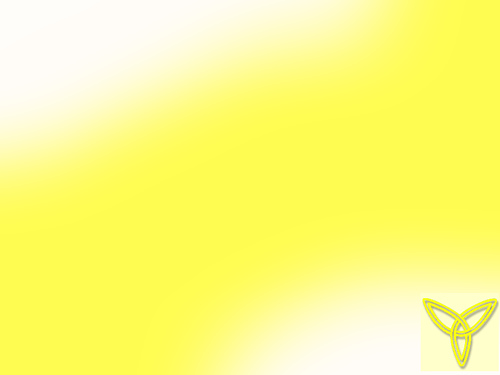 Pohsâ \oÀ¨mepIÄ
kotdm ae_mÀ k`bpsS hnizmk ]cnioe\ ]mTmhen
DÅS¡w
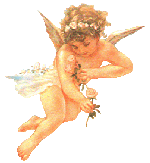 1.	Cutim Pohsâ Dd-hnSw	
2. 	k`-bn-eqsS Poh³ \ÂIp¶ Cutim	
3. 	IqZm-i-IÄ: Poh³ \ÂIp¶ Nmep-IÄ	
4. 	amt½m-Zokm: Cutim-bn-epÅ P\\w
5. 	ssXem-`n-tjIw: ]cn-ip-²m-ßm-hn-epÅ A`n-tjIw	
6. 	hn. IpÀ_m\: Poh³ \ÂIp¶ _en
7. 	hn. IpÀ_m\: Pohsâ A¸w	
8. 	Cutimsb kzoI-cn-¡m³
9. 	A\p-c-RvPn-X-cmbv XoÀ¶oSmw	
10. 	A\p-c-RvP-\-Iq-Zmi	
11. 	tcmKo-te-]\w	
12. 	Xncp-¸«w
13. 	hnhmlw
14. 	IpZm-im-\p-I-c-W-§Ä	
15. 	{]mÀ°\: ssZh-hp-am-bp-f-f kw`m-jWw
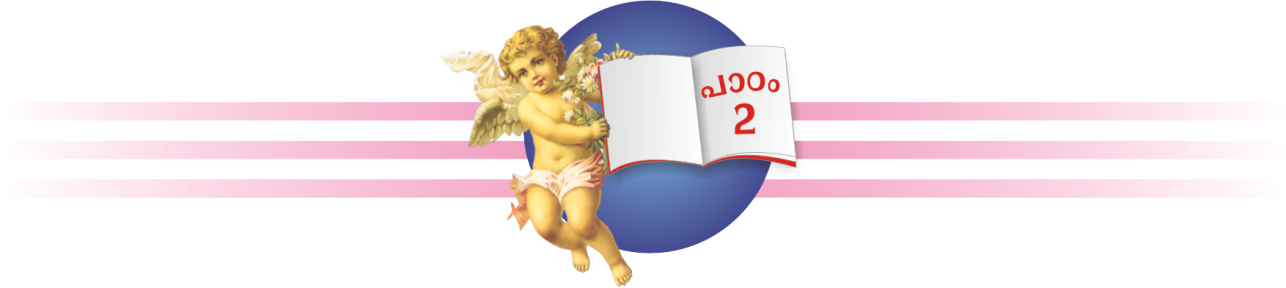 k`-bn-eqsS Poh³ \ÂIp¶ Cutim
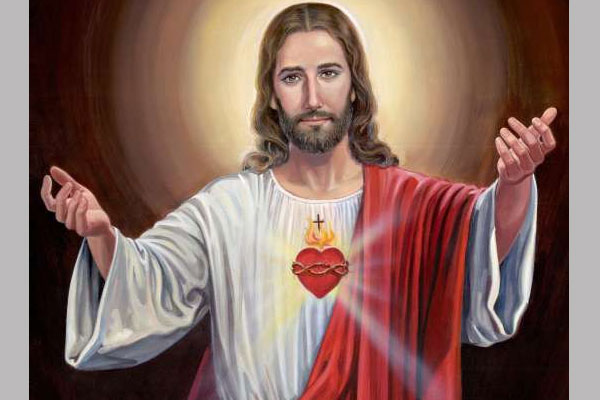 Cutim-bnÂ hniz-kn¨v Ahn-Sps¯ hN\w A\p-k-cn¨v 
Pohn-¡p-¶-h-cpsS kaq-l-amWv Xncp-k`.
Xncpk`sb icoct¯mSpw AXnse 
Ahbh§tfmSpw D]an¡mhp¶XmWv. 
hn.]utemkv Çolm ]dbp¶p: \n§Ä {InkvXphnsâ icochpw Hmtcmcp¯cpw AXnse Ahbh§fpamWv (1tImdn 12:27)
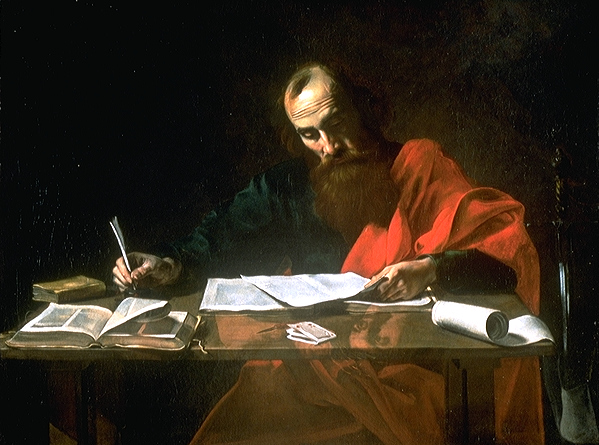 icocw H¶msW¦nepw AXnÂ ]e Ahbh§Ä D­v.
Ahbh§Ä ]esX¦nepw AhsbÃmw tNÀ¶v 
GI icocambncn¡p¶p (1tImdn 12:12)
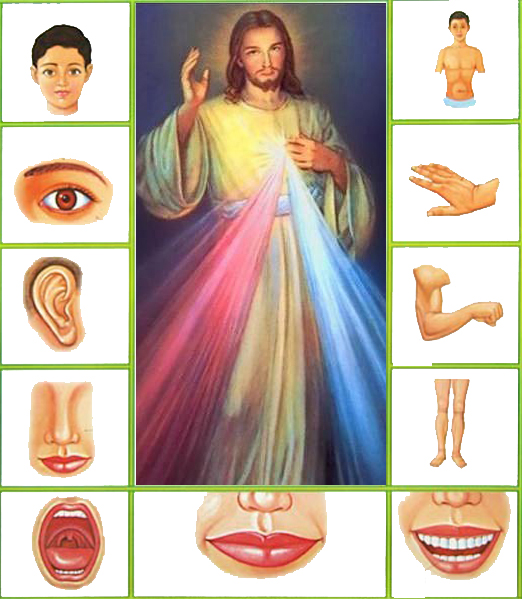 ico-c-¯nse Ah-b-h-§-sf-t¸m-se-bmWv 
anin-lm-bpsS ico-c-am-Ip¶ k`-bnse AwK-§Ä.
Cutim-tbmSp tNÀ¶p-\n¶v \½psS ZuXyw 
\nÀh-ln-¡p-hm\pw ktlm-Z-c-§-tfm-SpÅ Iq«m-bva-bnÂ 
hf-cp-hm\pw ssZhn-I-Po-h³ \ap¡v Bh-iy-amWv.
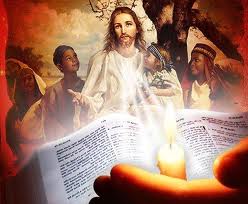 Xncpk`bn-eq-sS-bmWv Cutim temI-¯n\p Poh³ 
\ÂIp-¶Xv. Cu Poh³ Cutim C¶p \ÂIp-¶Xv 
k`-bn-eqsS {]hÀ¯n-¨p- sIm-­mWv.
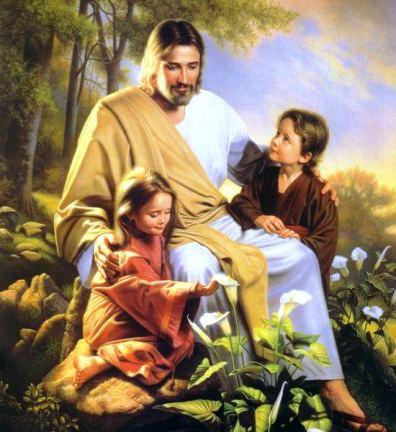 \ap¡p ]mSmw
hmgv¯n¸mSmw IÀ¯mhn³
]mh\amIpw Xncp\maw
koamXoX al¯zw \mw
kmZcsa¶pw IoÀ¯n¡pw
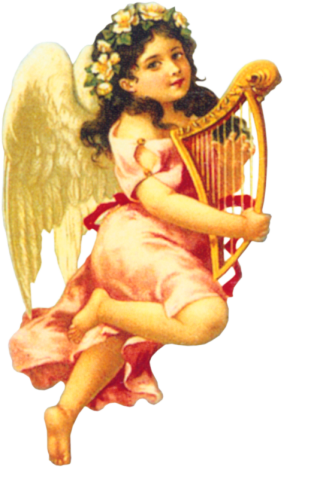 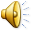 \ap¡p {]mÀ°n¡mw

ssZhnIPoh³ \ÂIn R§sf ssZha¡fpw k`bpsS 
AwK§fpam¡nb Cutimtb, k`tbmsSm¯p Nn´n¡phm\pw AhfpsS {]hÀ¯\§fnÂ Ignhns\m¯p ]¦mfnIfmIphm\papÅ k·\Êv R§Ä¡p \ÂIWta.
\ap¡p `àn]qÀÆw
ssZhhN\w hmbn¡mw
(1 tImdn. 12:12þ27)
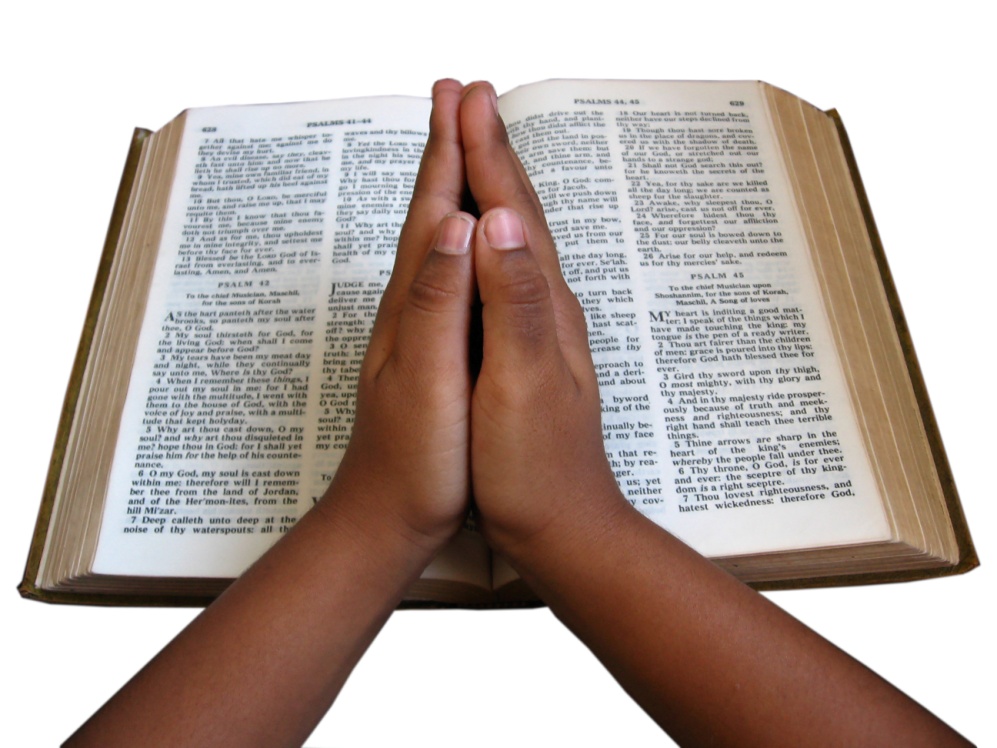 HmÀ½n¡m³ Hcp XncphN\w

\n§Ä {InkvXphnsâ icochpw Htcmcp¯cpw
AXnse Ahbh§fpamWv
(1 tImdn 12:27).
Fsâ Xocpam\w

hnizmk]coioe\ ¢mÊpIfnÂ
Rm³ apS§msX ]s¦Sp¡pw.
\ap¡p BSmw ]mSmw
incÊnt\mSp tNÀ¶p \nÂ¡pw
Ahbh§Ä t]mse
CutimtbmSp tNÀ¶p \nÂ¡pw
Ahbh§Ä \½Ä
	I®pw ImXpw I¿pw sN¿pw
	IÀ½§Ä thsd¶t]mÂ
	k`bntemtcm ZuXyap­v
	\½Ä ]qÀ¯nbm¡oSm³
ssZhnIamw Poh³ \ÂIn
kXv^e§tfInSm³
IqZmiItfgptaIn
iàcm¡p¶otim
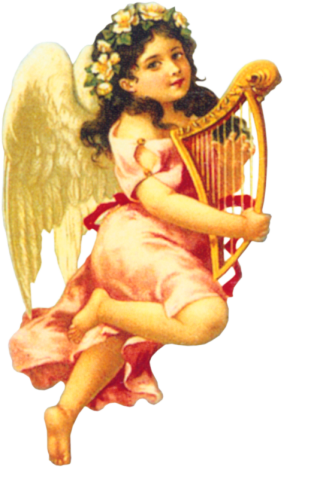 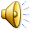 Thank you